Урок русского языка  в 3 классе по теме «Состав слова. Порядок разбора слов по составу.»
Девиз: «Не говори не умею, а говори-научусь!»
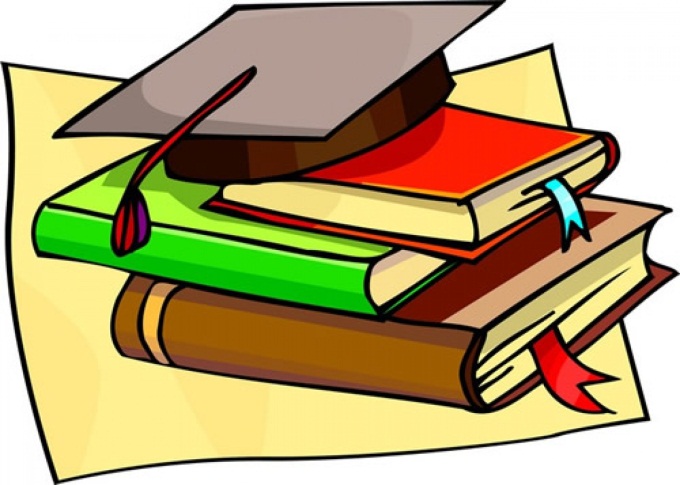 «Способность видеть чудесное в обыкновенно –несомненный признак мудрости».Ральф Уолдо Эмерсон.(Американский поэт и философ),
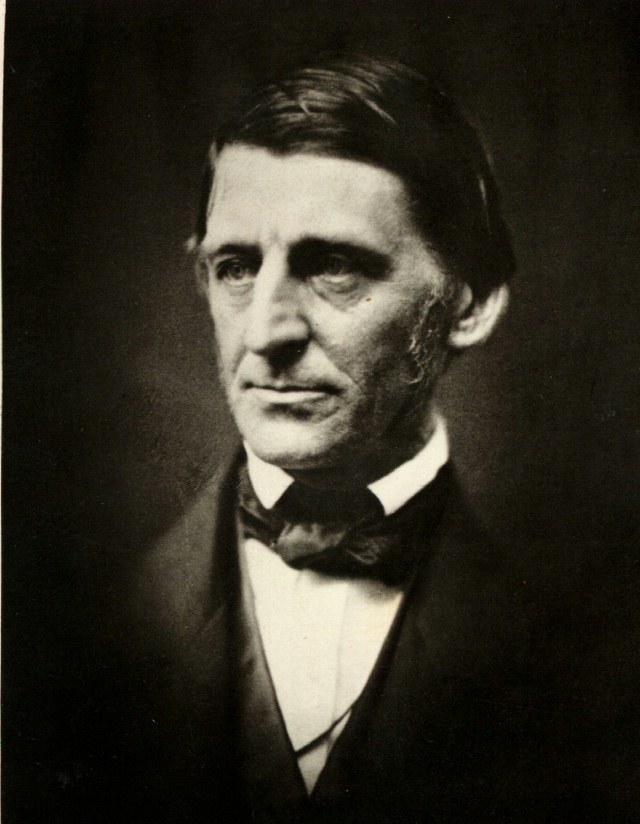 Минутка чистописания.
и ий ик ин ист игр из
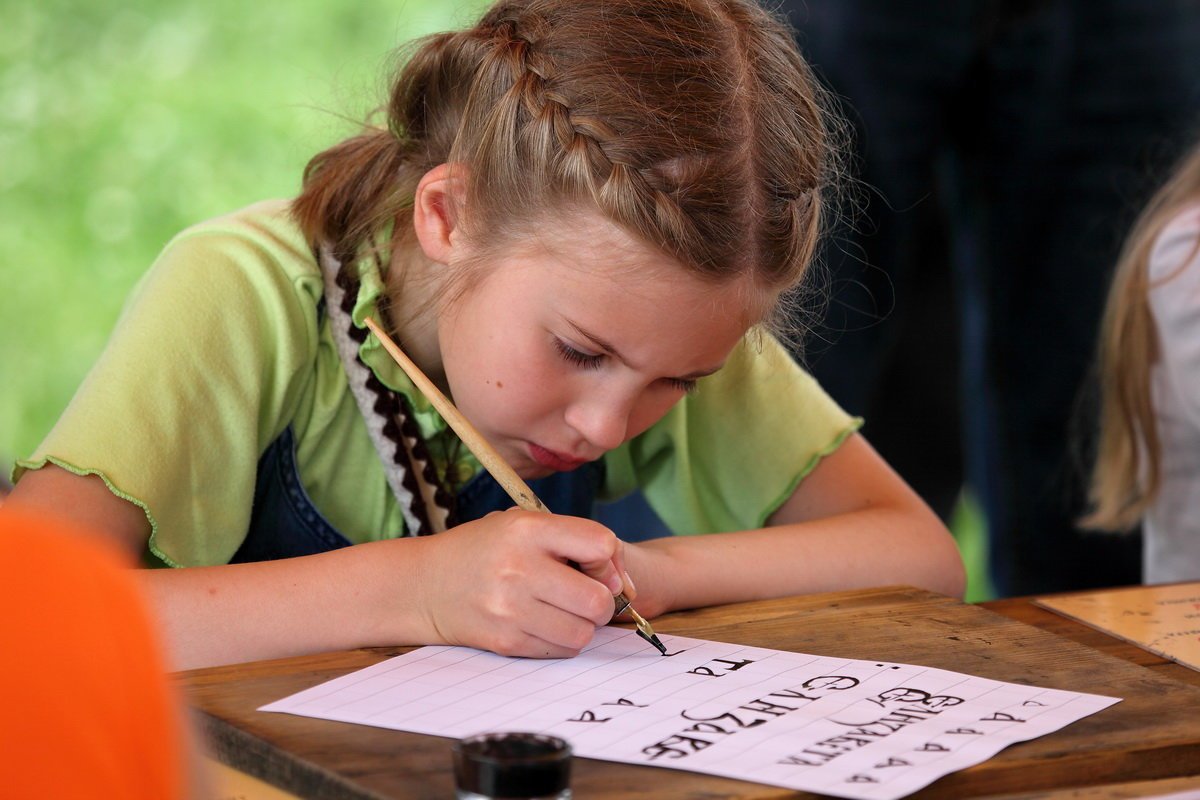 Повторяем словарные слова.
К-пуста      С-п-ги             Гор--
Дев-чка      Сах-р               Д-журный
М-роз         Т-традочка      Т-тра-ка
В-село        Л-пата              К-ньки
Т-тра-ь       М-г-зин            К-ток
К-р-ндаш   М-две-ь             Ин-й
Уч-ник       С-ница              Т-тради
В—зал        Х-р-шо             Пл-ток
Р-бина         -та-                   П-мидор
С-бака         В-рона              П-года
¬      ˄
ВЗБРТКСОСТАВСЛОВАПРЕОНВЯЧКВАТИРО
ОНЕКТОЬБДРЛДИТЬСЛОВАТИРНЕРОЛДХЗН
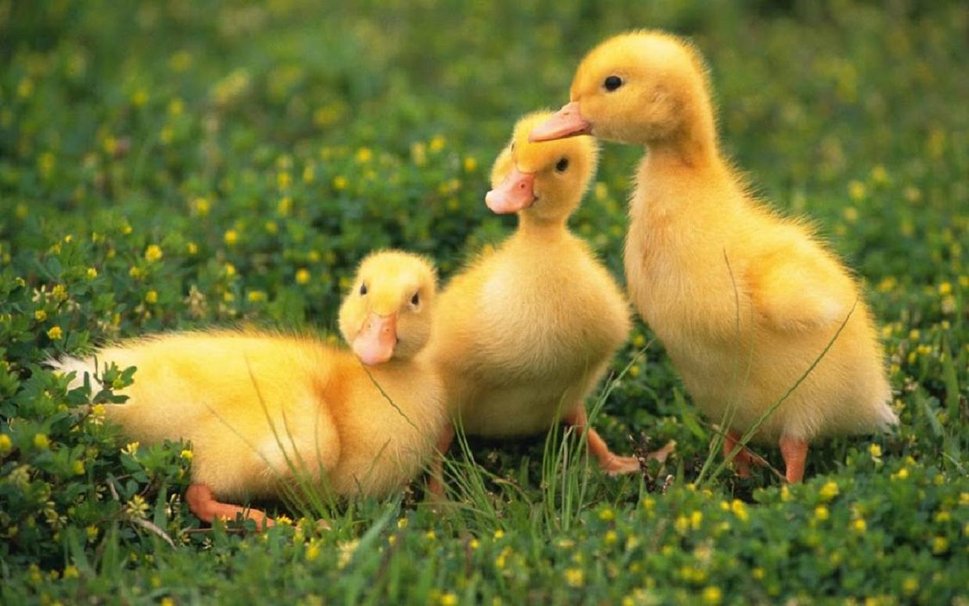 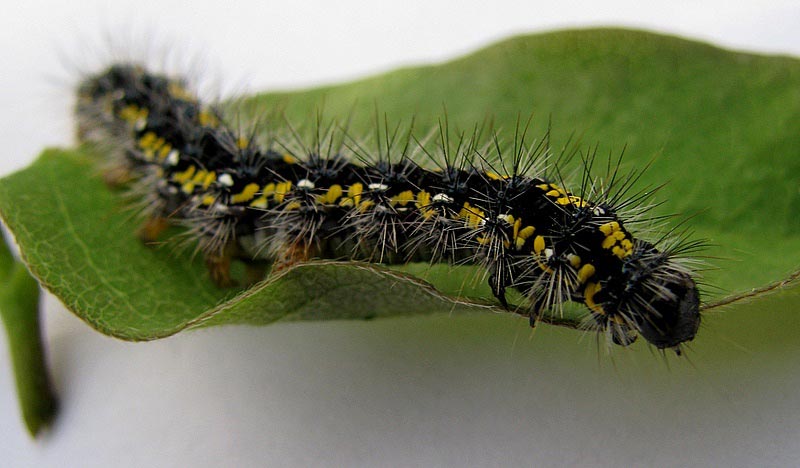 искристый, земля, лежит, снежок, на
Пр.       Сущ.             Глаг.
На земле лежит

Прил.                                          Сущ.
искристый снежок.
Е
ит
ый
Задания для работы в группах.
Подберите и запишите родственные слова, используя данный корень, чтобы они являлись разными частями речи.
Подберите и назовите слово, которое состоит  только из корня и окончания ( окончание может быть нулевое).
Подберите и назовите слово, которое образовано при помощи суффикса.
Подберите и назовите слово, которое образовано при помощи приставки и суффикса одновременно.
Иван Иванович Шишкин «Зима»
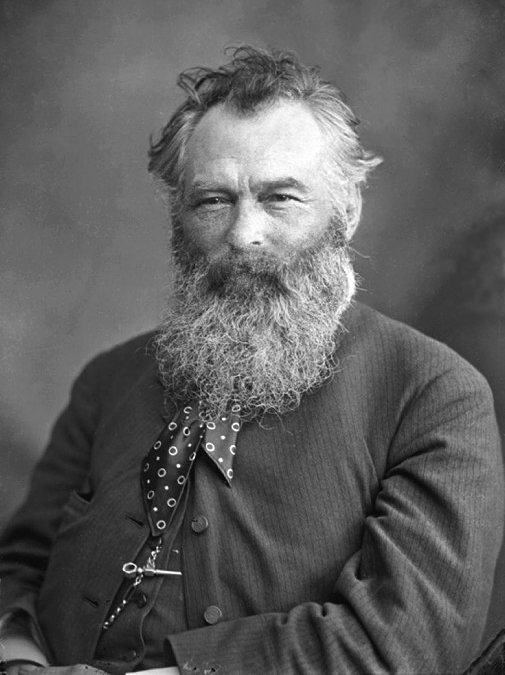 Сергей Погореловский «Снежная сказка».
Проплясали по снегамСнежные метели,Снегири снеговикамПесню просвистели.У заснеженной реки,В снежном переулке,Звонко носятся снежки,Режут лёд снегурки.А в завьюженных лесах -Снежные палаты,На сверкающих кустах -Снежные халаты.Скрипнут лыжи на бегуВ белом Снегограде,Впишут синюю строкуВ снежные тетради.А вокруг в снега одетВесь простор безбрежный,Чем не сказка, белый свет -Снежный, снежный, снежный.
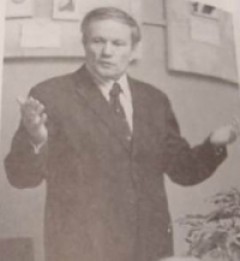 Ключ.
Снегам, снежные, снегири, снеговикам, заснеженной,  снежки, снегурки, Снегограде.
Ключ к самостоятельной работе.
Фразеологизмы. «Зри в корень»«Смотри в корень»
Закончите предложения:
1. Мне важно правильно разбирать слова по
составу, потому что…
2. Чтобы правильно разобрать 
слово по составу нужно…
3. Чтобы определить способ 
словообразования нужно…
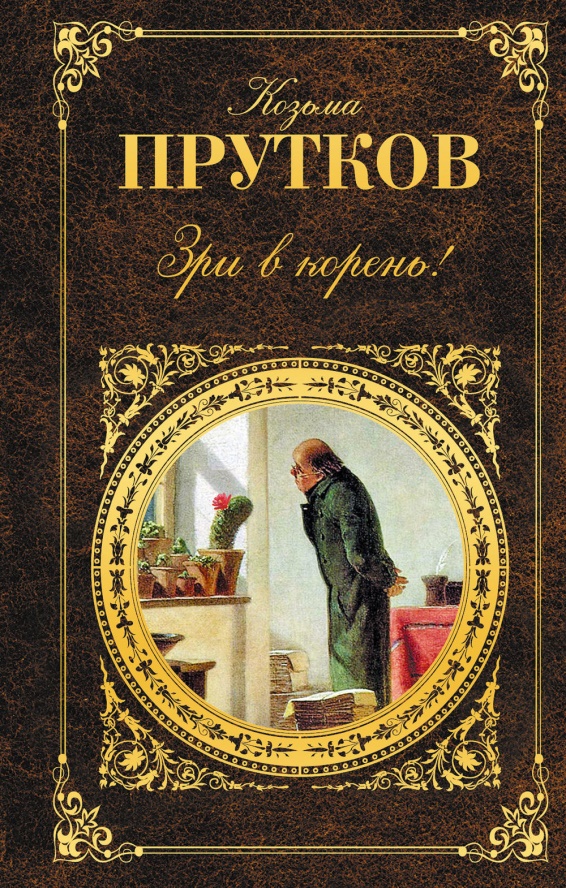 Переменка.